Businesspeople Silhouettes – Your Text Here
Lorem is simp dummy text of then and
scrambled it to make a type specimen book.
Your text here. Example text.
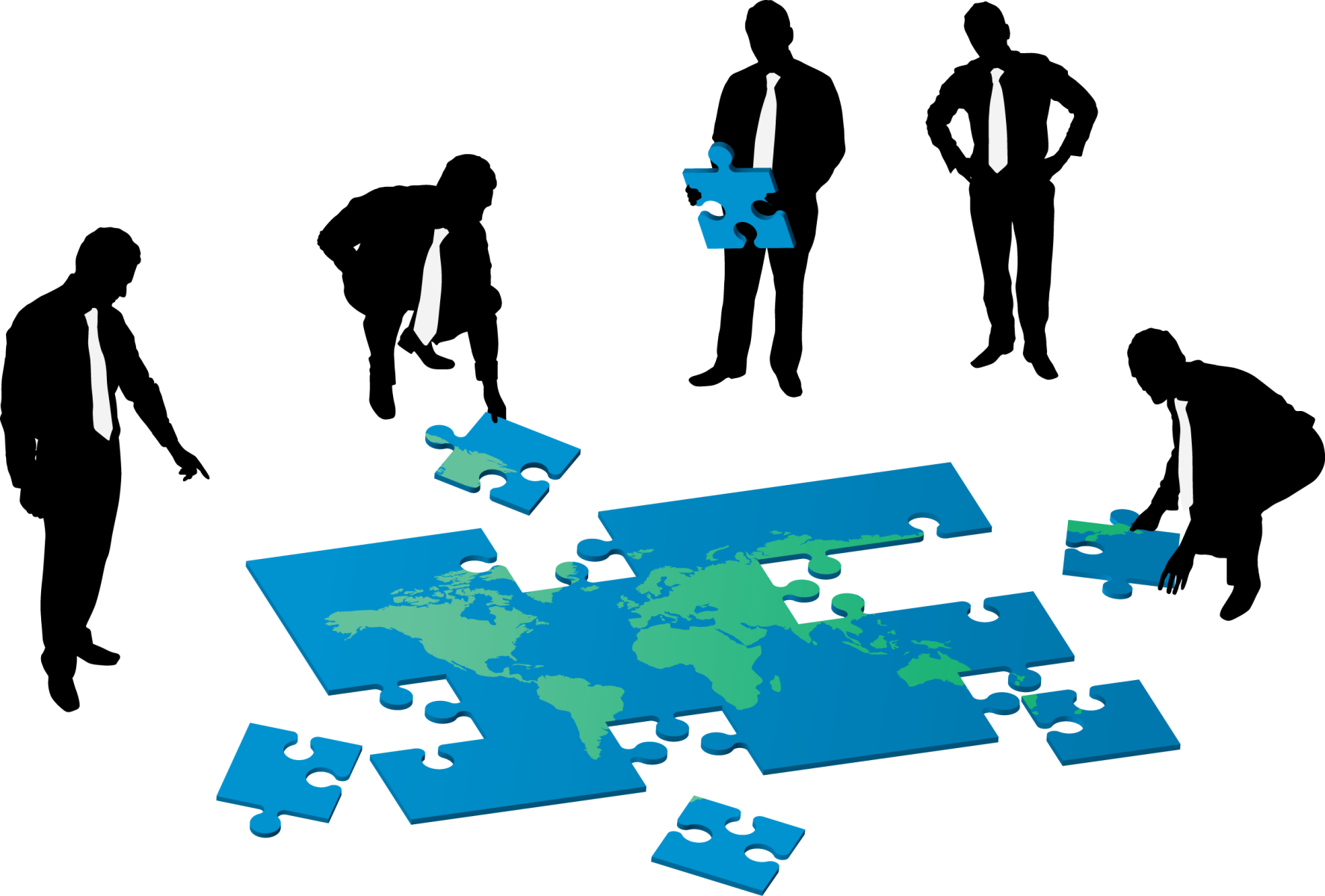